лекція 22Основи теорії управління системою освіти.
План 
1.Сутність системного підходу в управлінні системою освіти. Принципи управління.
2. Особливості демократизації управління у системі освіти.
3. Ієрархія органів управління системою освіти.
4. Повноваження та обов’язки директора школи та його заступників.
5. Атестація педагогічного персоналу.
6. Особливості внутрішньошкільного контролю.
Управління – вид діяльності, що забезпечує ефективне та продуктивне досягнення організацією цілей.
Організація − це соціальне утворення, яке характеризується спеціально визначеною структурою і діяльність якого підпорядковано певній меті.
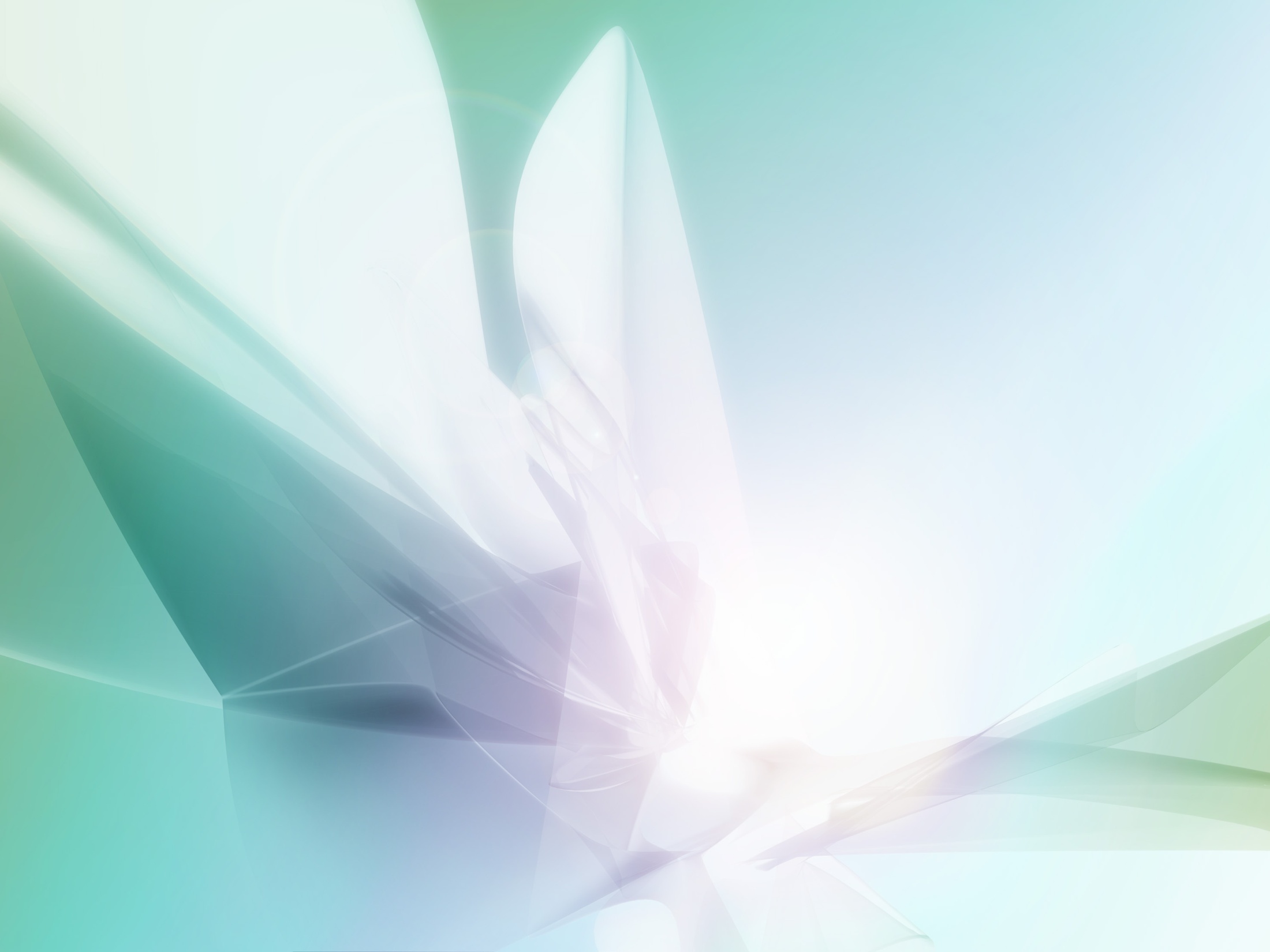 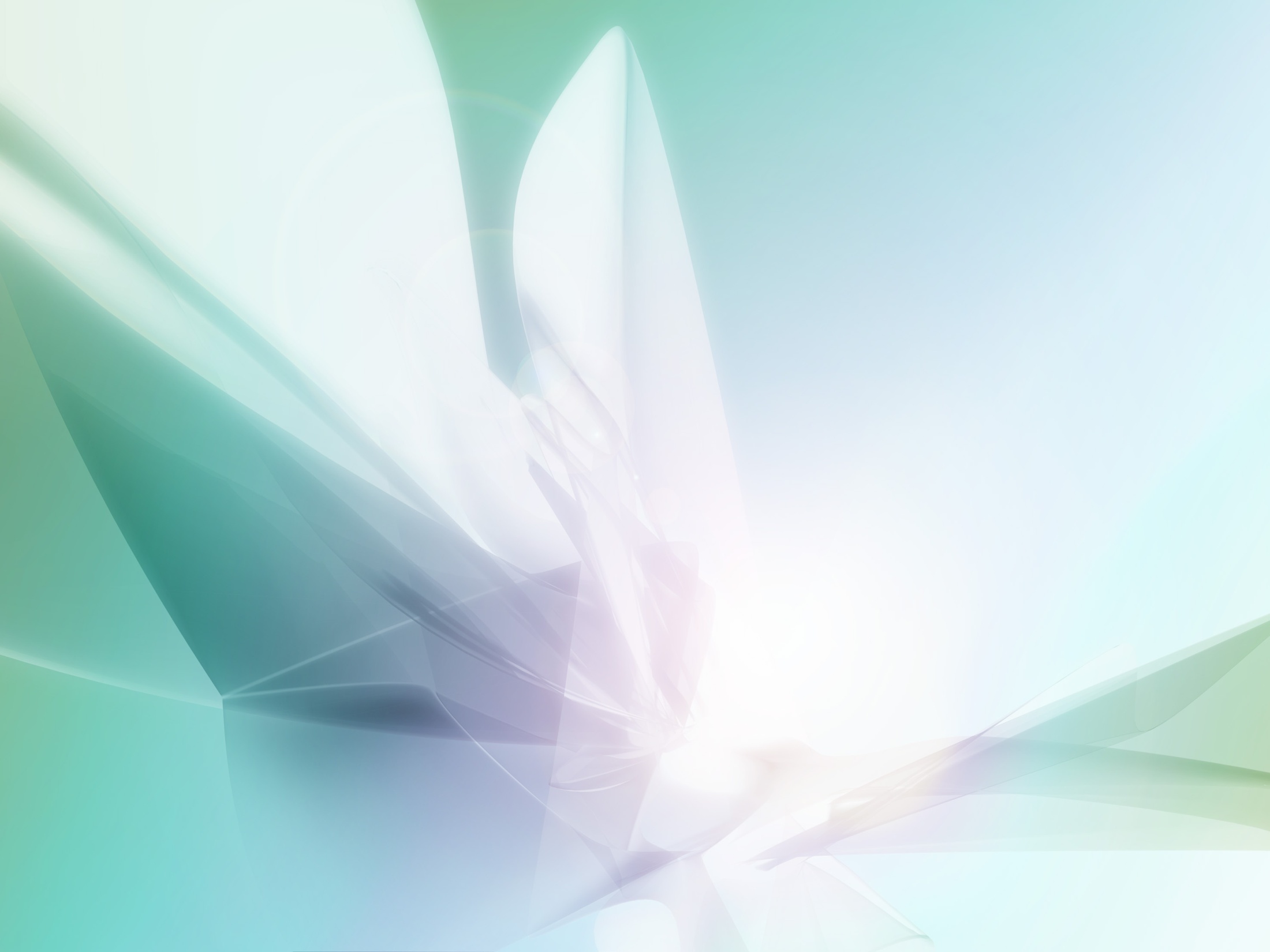 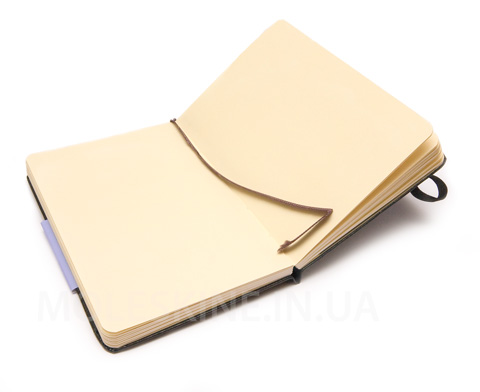 Школа – головне вогнище культури 
і знань
В.О.Сухомлинський
Учитель – джерело
 творчості, любові 
 й натхнення
Мета методичної  роботи
надання ефективної допомоги вчителям 
і класним керівникам у покращенні 
організації навчання та виховання школярів, 
узагальненні й запровадженні 
передового педагогічного досвіду,
 збільшенні теоретичного рівня й педагогічної
 кваліфікації вчителів
 і керівництва школи.
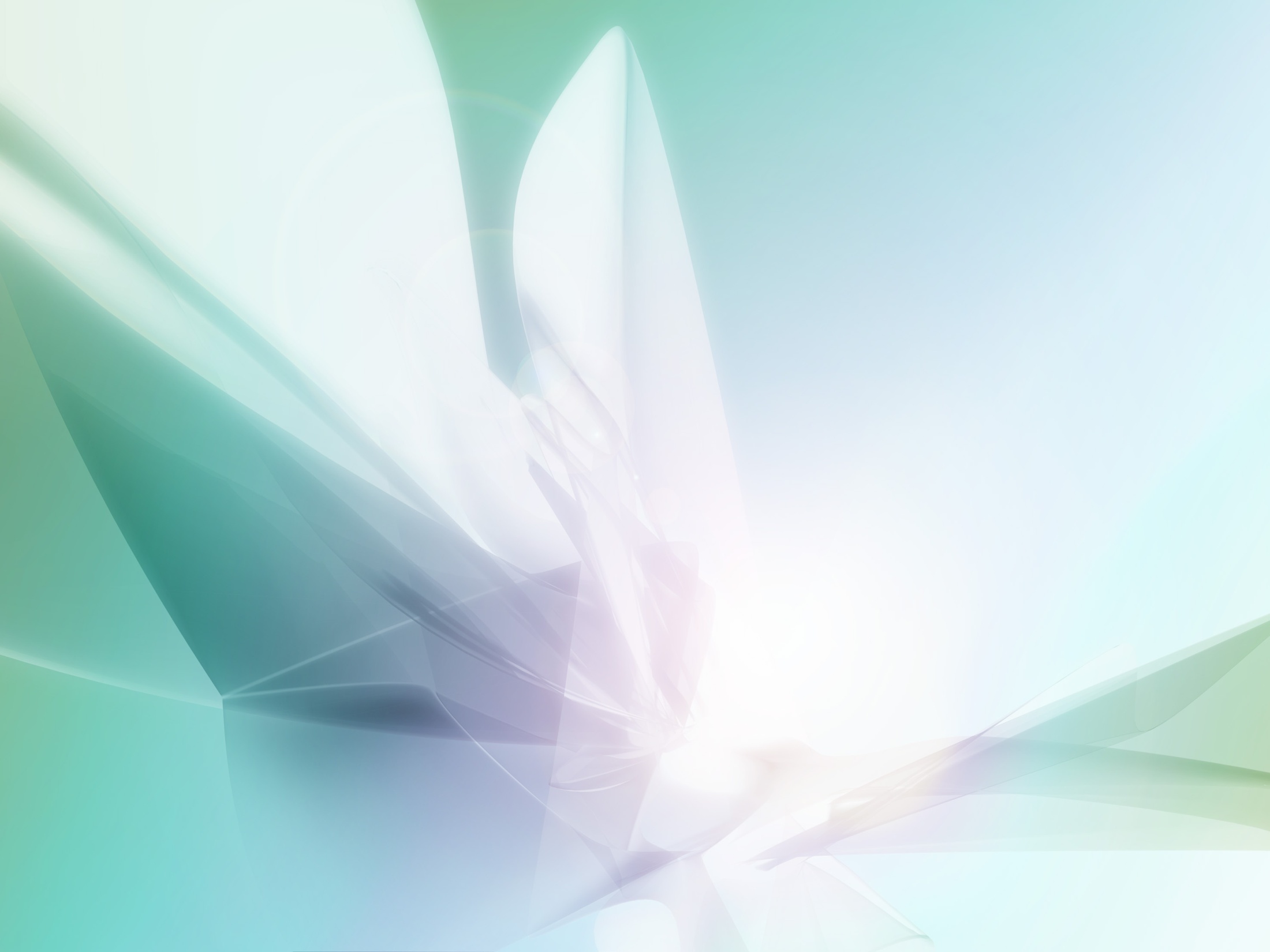 Пріоритетні напрямки методичної роботи школи
Використання 
інноваційних
 технологій
Розвиток 
самоосвіти і 
рефлексії
Поширення, 
використання 
електронних 
засобів
Узагальнення і
 втілення в 
практику ППД
Аукціон ідей
Методичний
 ярмарок
Фрагменти 
уроків
Методична
 панорама, 
використання 
технологій, 
техніки, 
методичного
 прийому
Професійна 
скарбничка
Предметний
портфоліо
Захист проектів
 самоосвіти
Методична
 косметичка
Відкритті уроки
Педагогічна 
афіша
Творчі звіти
Методичний 
калейдоскоп
Професійне 
дослідження
Застосування 
електронних 
засобів
Підготовка 
авторських
 презентацій
Залучення учнів
 до створення
 презентацій
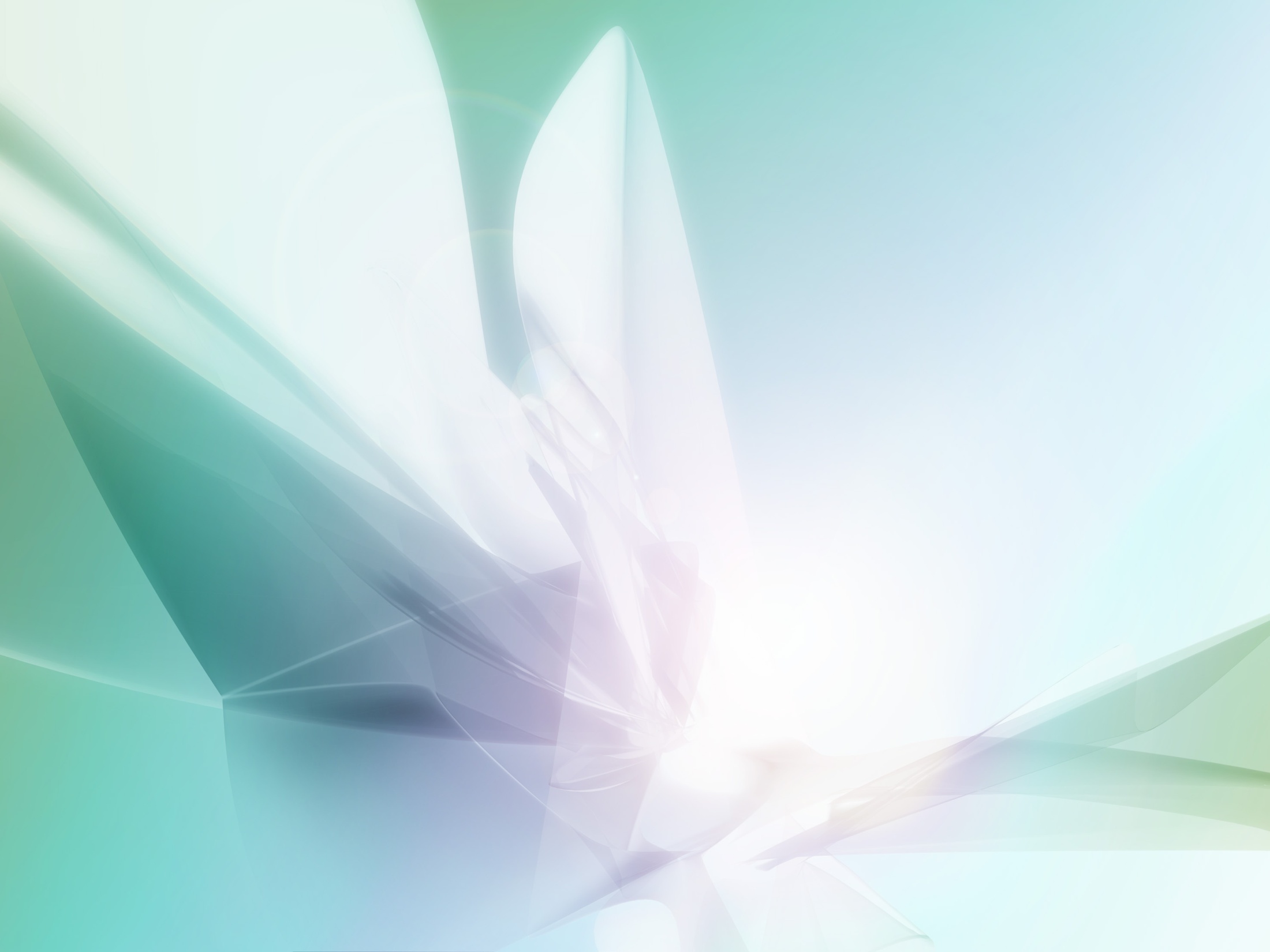 Структура  методичної  роботи
Методичні оперативки
Атестація
Педагогічна 
рада
Психолого-педаг. семінар
Педагогічні 
читання
Курсова перепідготовка
Семінари- практикуми
Методична консультація
Педагогічна
виставка
Шкільні
 семінари
Самоосвіта
Творча 
група
Методичні
тижні
Стажування
Клуб молодого вчителя
Круглі 
столи
Відкриті уроки
Методичні об’єднання
Взаємовідвідування уроків
Інструктивно-мето-дичні наради
Супільно-гум.       
       циклу
Наставництво
Прир.-матем. циклу
Робота над єдиною науково-методичною проблемою
Творчі портрети
Початкових класів
Форми методичної роботи
Застосування  нових технологій та методик.
Практичний показ інноваційних методів педагогічної праці на уроках, у позакласній роботі.
Проведення та участь у конференціях.
Організація виставок ППД.
Проведення інструктивно – методичних нарад, семінарів.
Проведення творчих звітів.
Надання консультативної допомоги.
Співбесіди з молодими та малодосвідченими вчителями.
Моніторингові дослідження
Форми впровадження методичної роботи
Методичний фестиваль
Педагогічні ігри
Прес-конференція
Дебати
Тренінг
Фестиваль ідей
Педагогічні виставки
Методичний тиждень
Коло ідей
Методичні гостини
Методична рада школи
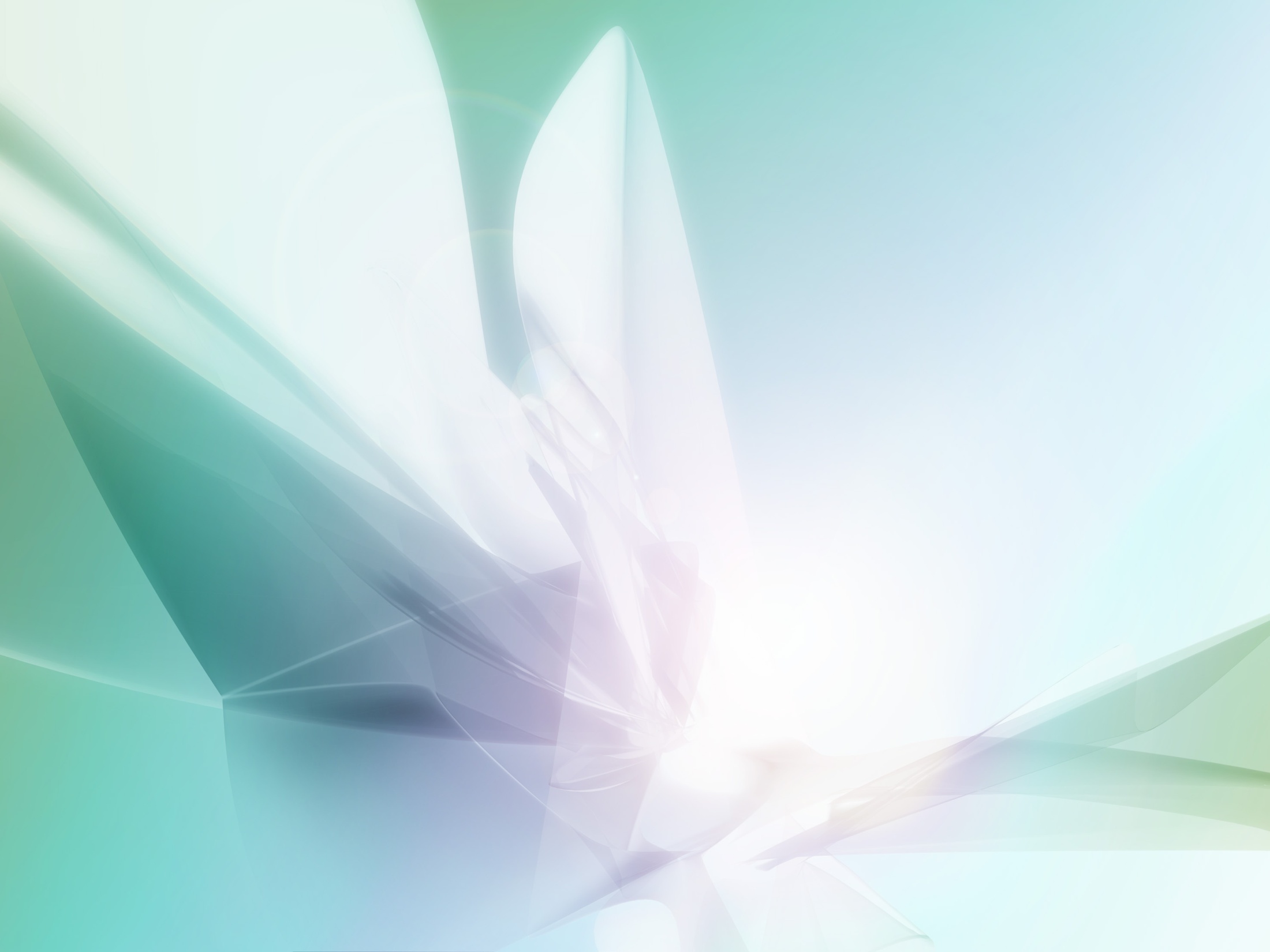 Керівництво  методичною роботою здійснює методична рада школи
Голова методичної ради -  
заступник директора
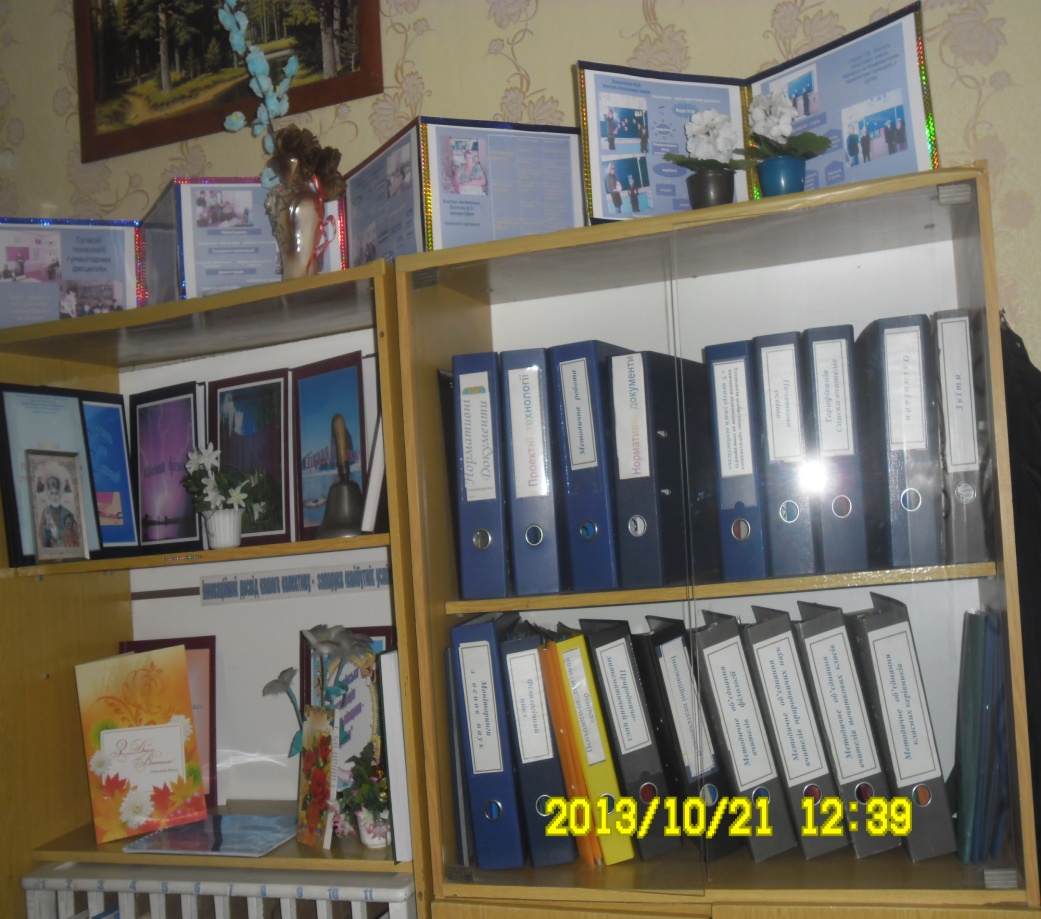 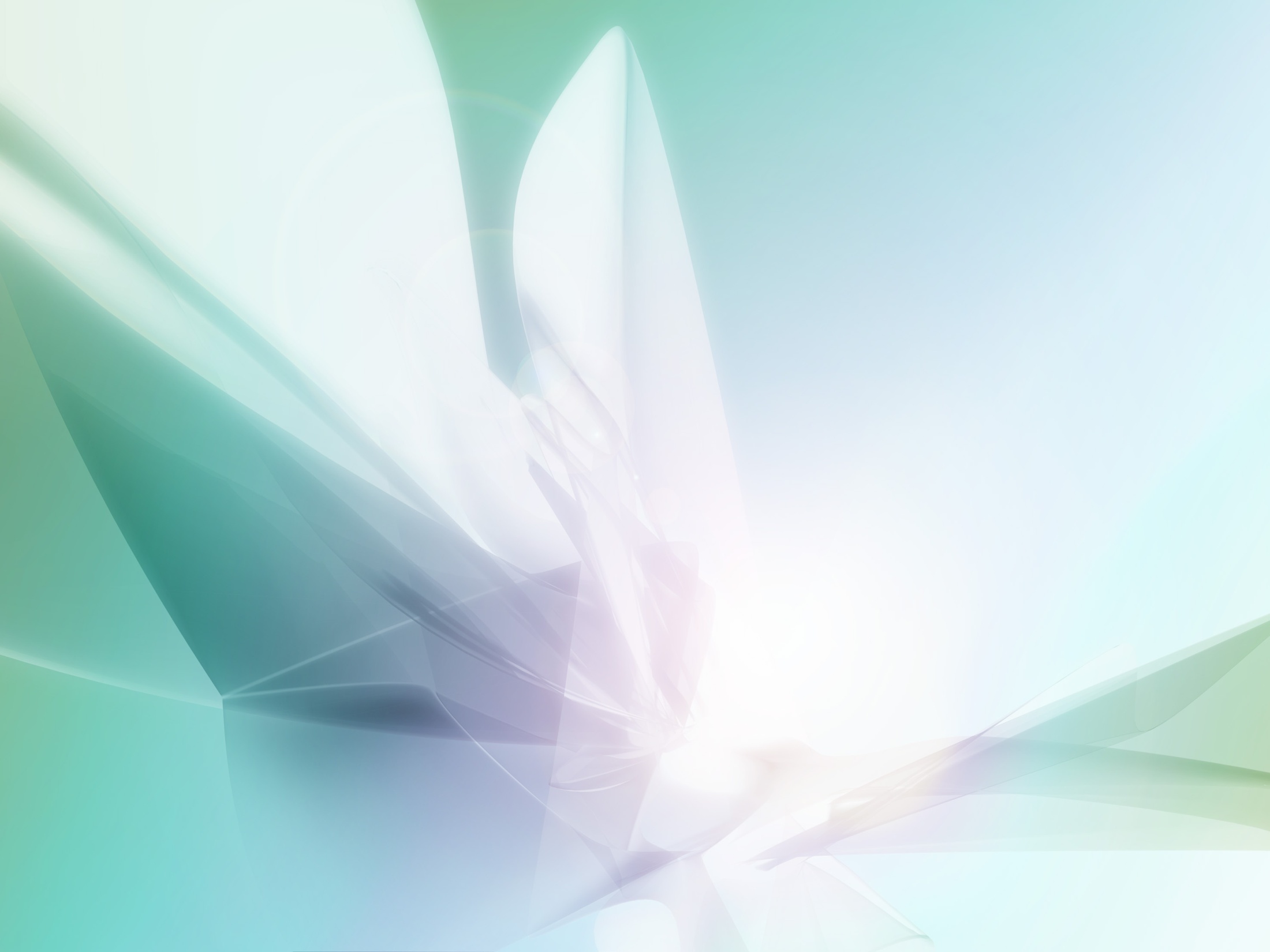 Форми роботи - Засідання “Педагогічного ательє” з молодими вчителями (Призначаються наставники молодих вчителів)- Методичне об’єднання вчителів природничого циклу (Формується науково-методична проблема)- Методичне об’єднання вчителів гуманітарного циклу- Методичне об’єднання вчителів початкових класів- Методичне об’єднання класних керівників
Педрада - це постійно діючий колегіальний орган самоосвіти педагогічних працівників
Творча група Науково-методична проблема: «Впровадження інноваційних технологій у практику роботи»
Взаємовідвідування уроків
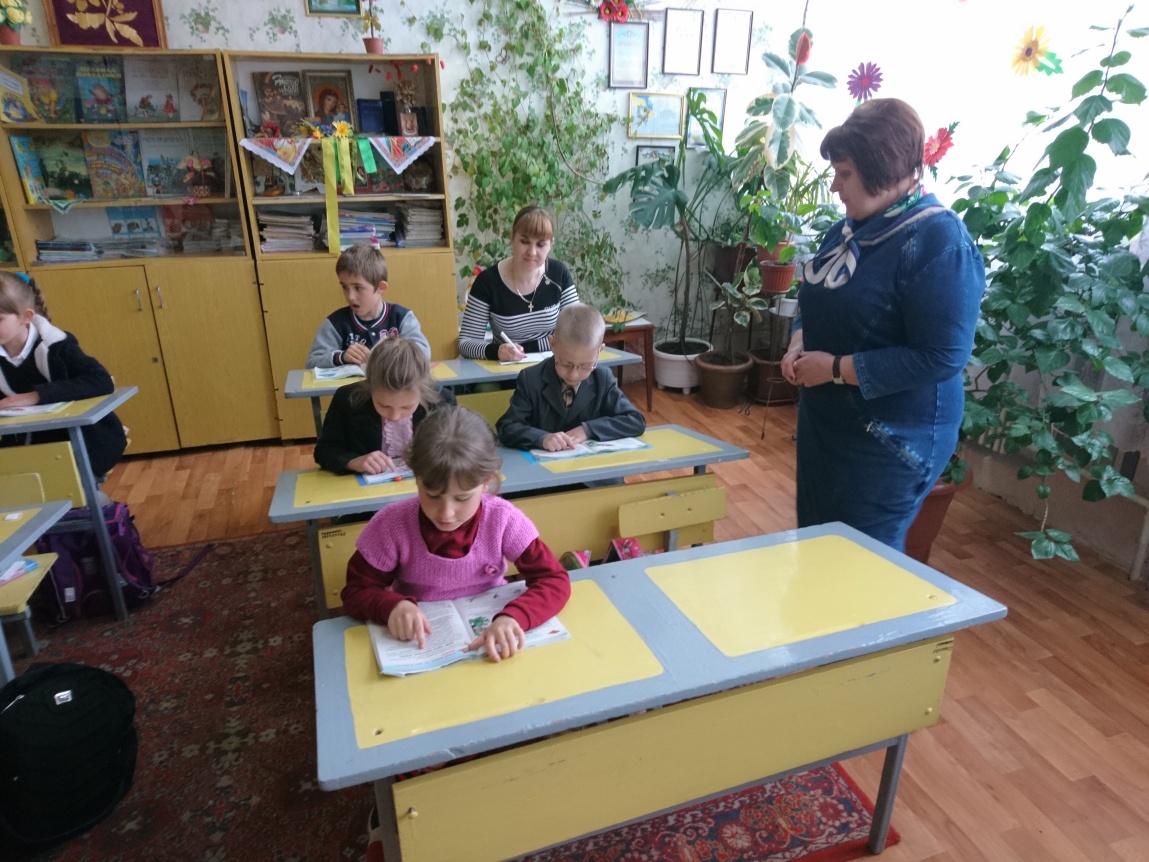 Відкриті уроки
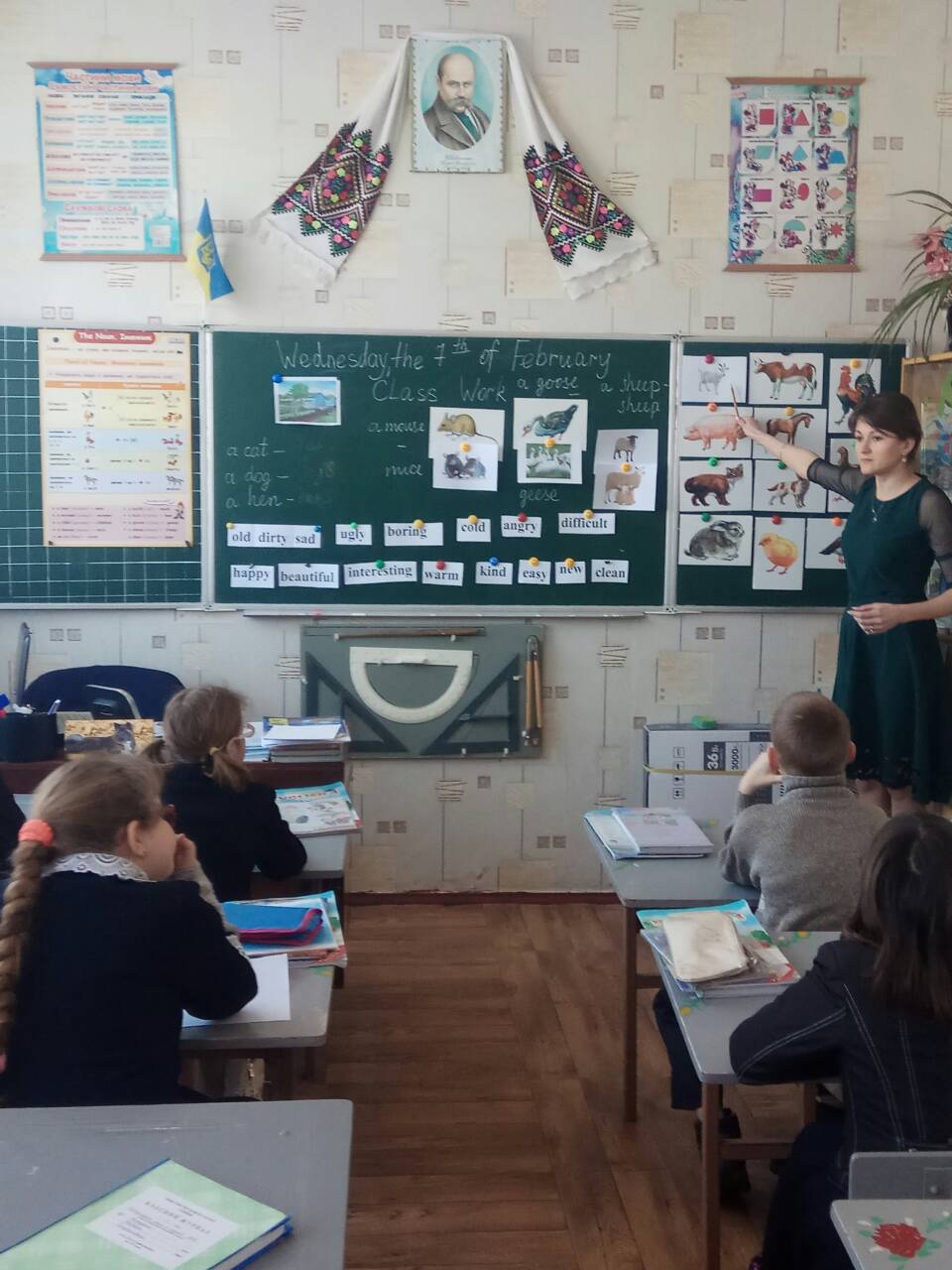 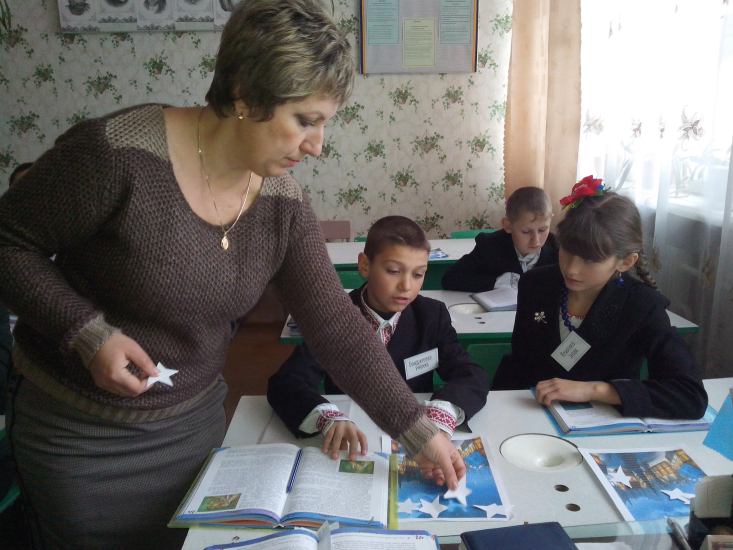 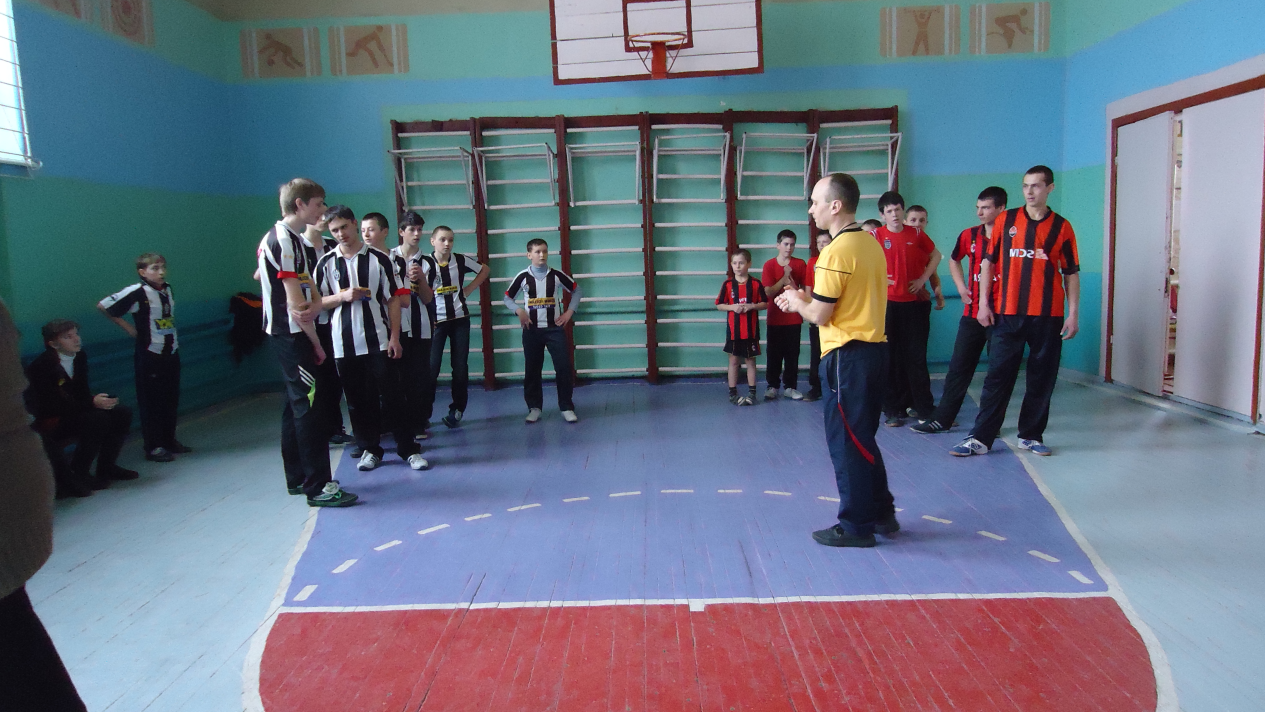 Семінари - практикуми
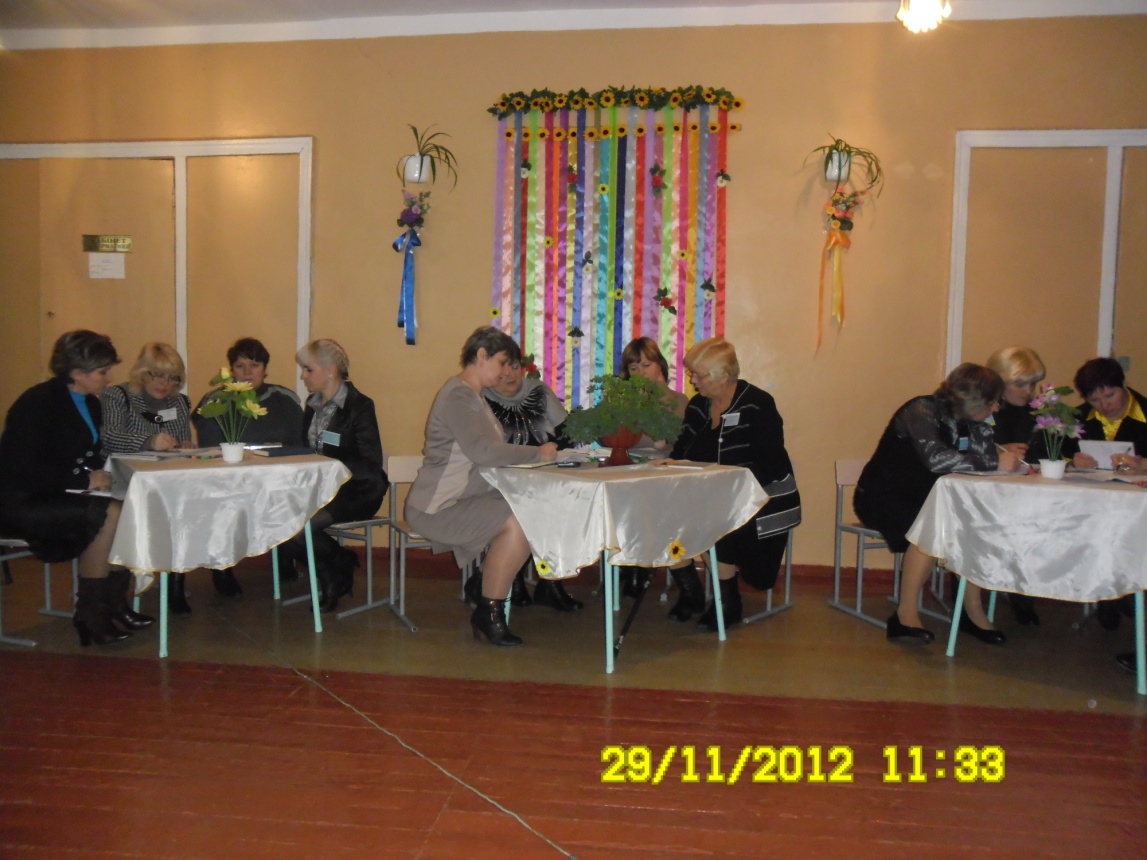 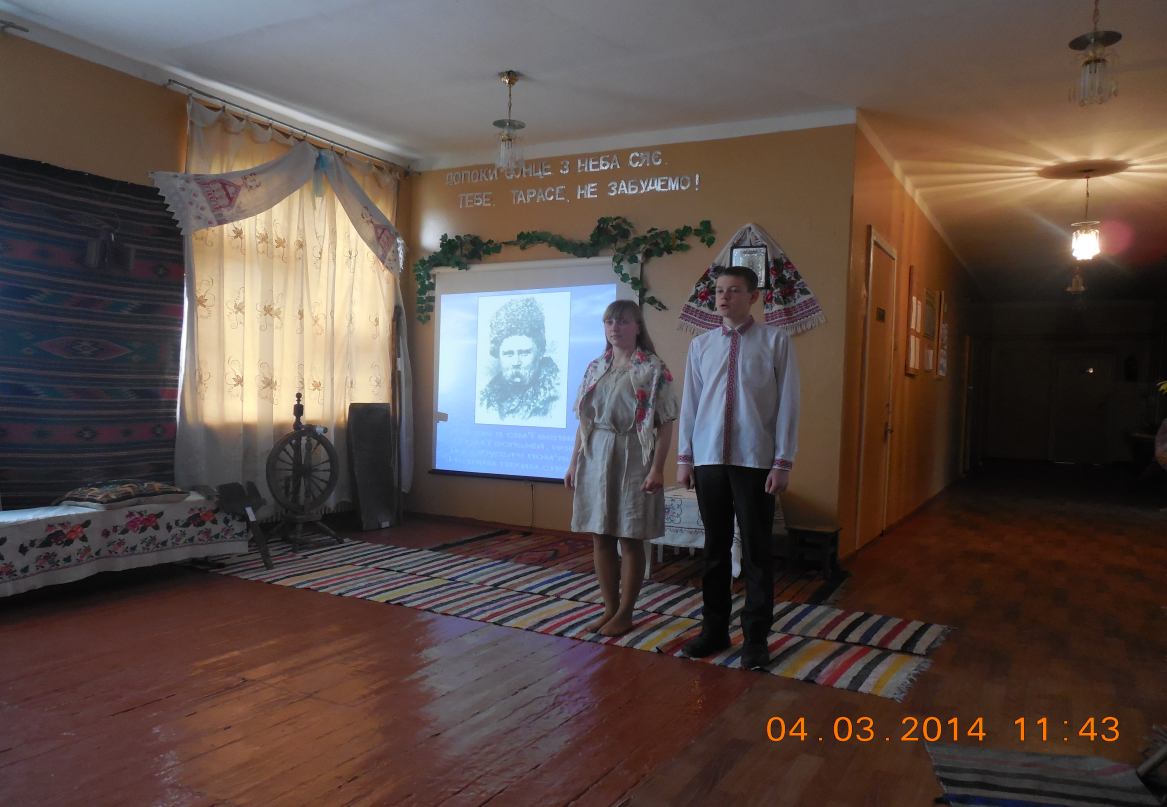 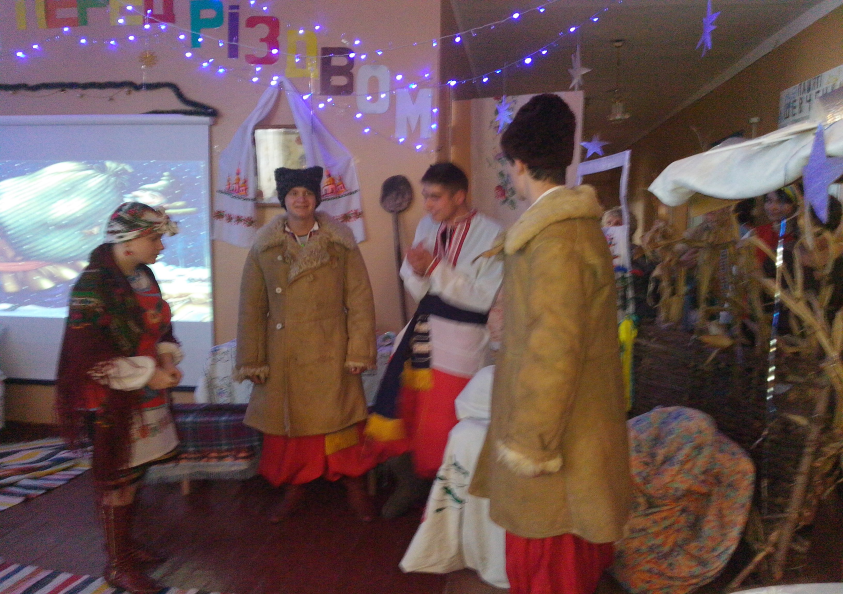 Самоосвіта 

“Хто дорожить життям думки,той знає дуже добре, що справжня освіта це тільки самоосвіта.”   Д.Писарєв
Огляд методичної літератури
“Учитель живе доти, доки вчиться, 
щойно він перестає вчитися, у ньому помирає вчитель (К. Ушинський)
Практичні заняття
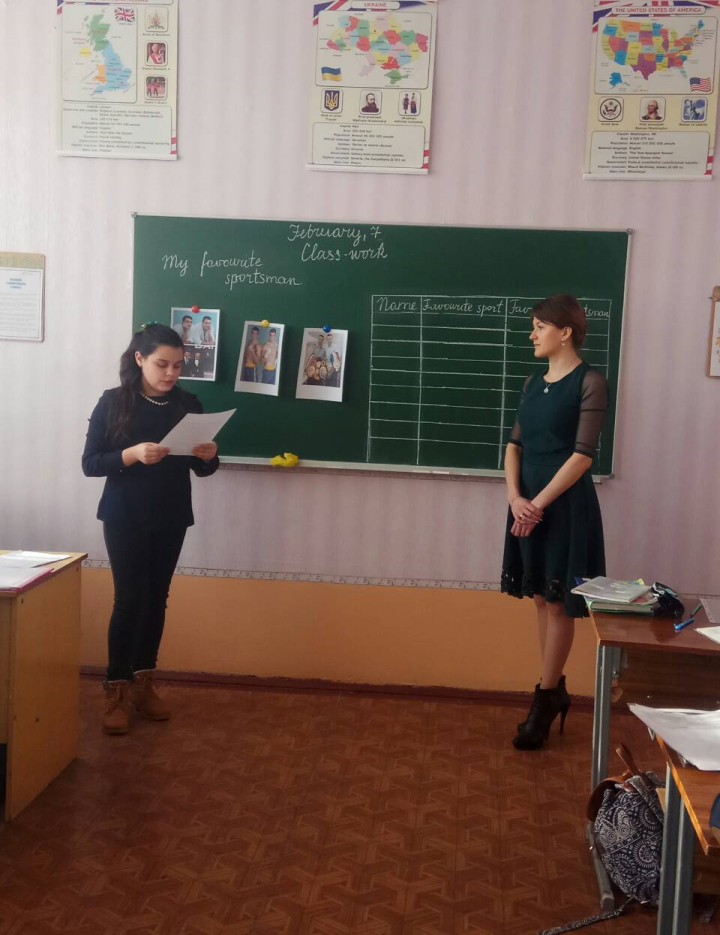 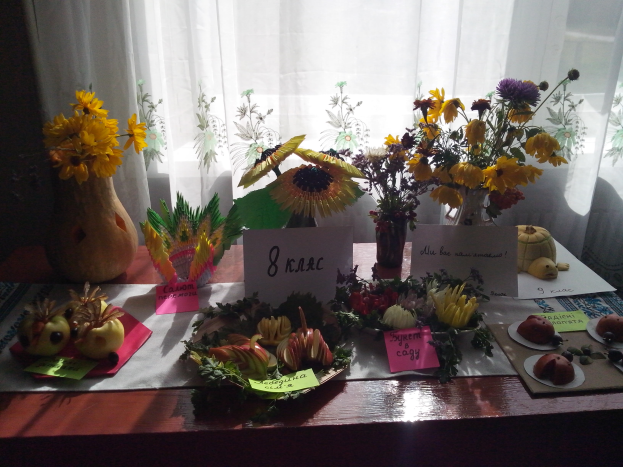 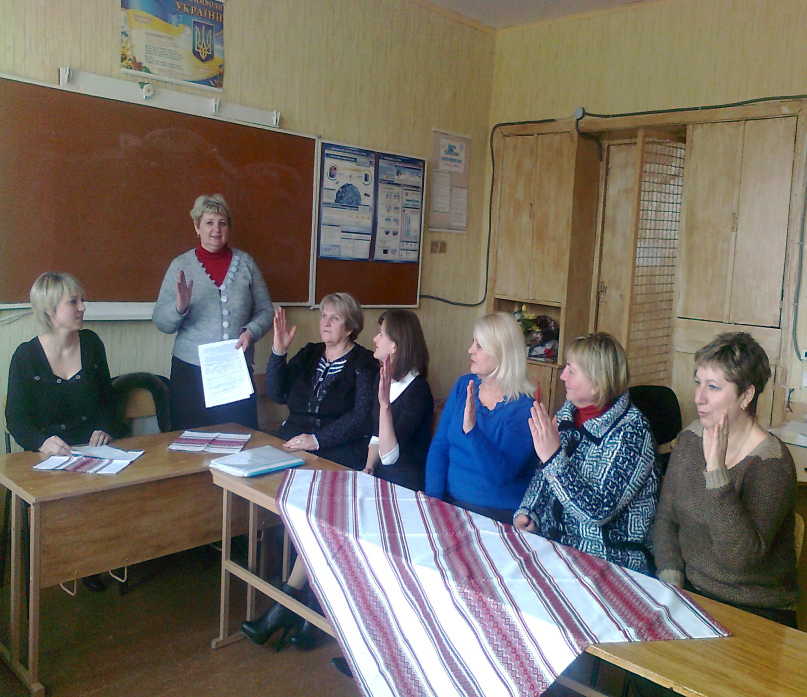 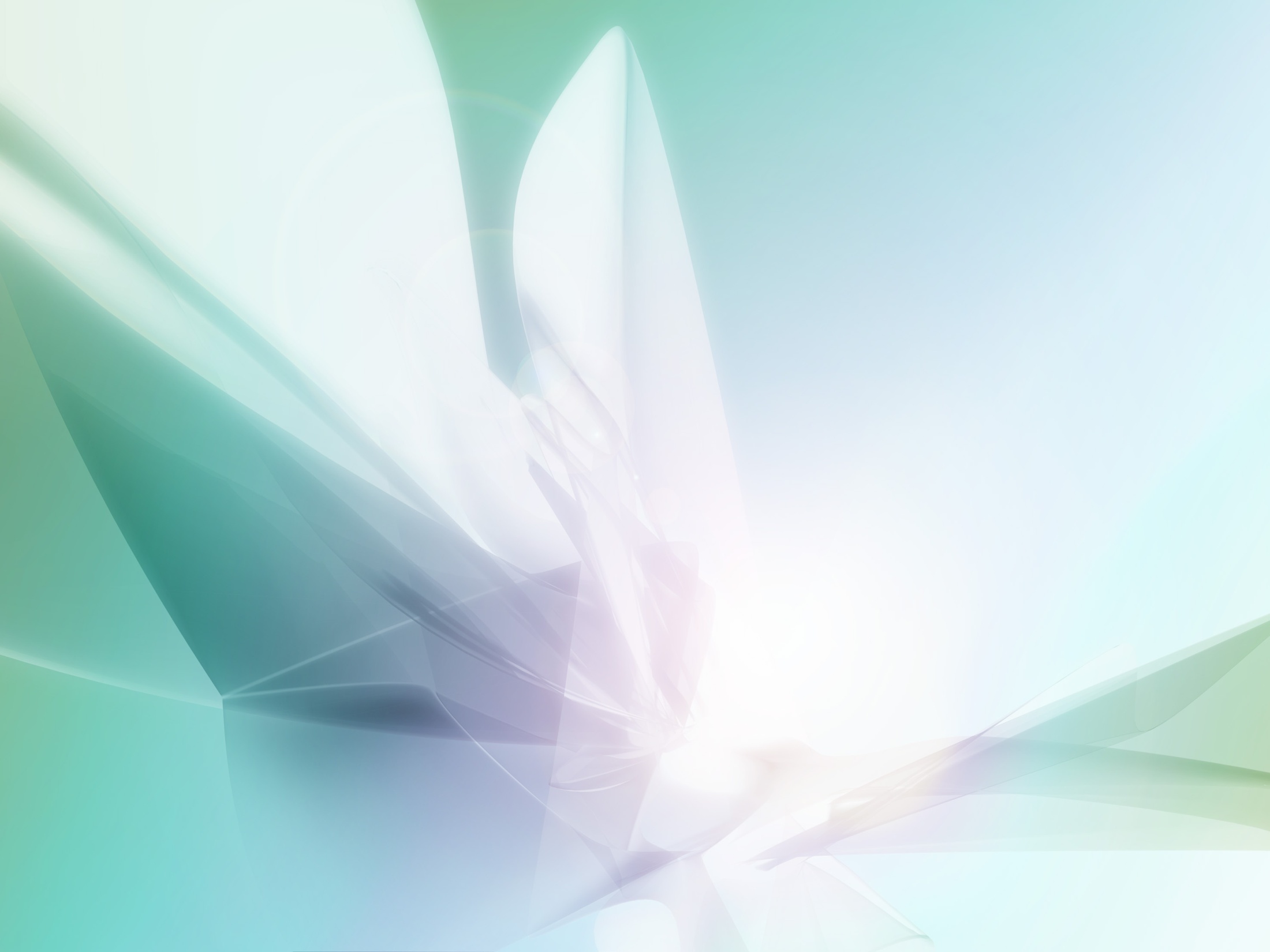 Самопрезентація  вчителів
Соціалізація   учнів через ігрову діяльність
Види ігор
предметні
сюжетні
Пізнання мовних 
явищ,
 закономірностей
Охоплюють закономірності
людської діяльності і 
спілкування
виробничі
тренінгові
імітаційні
ділові
рольові
Учні в ролі героїв казок
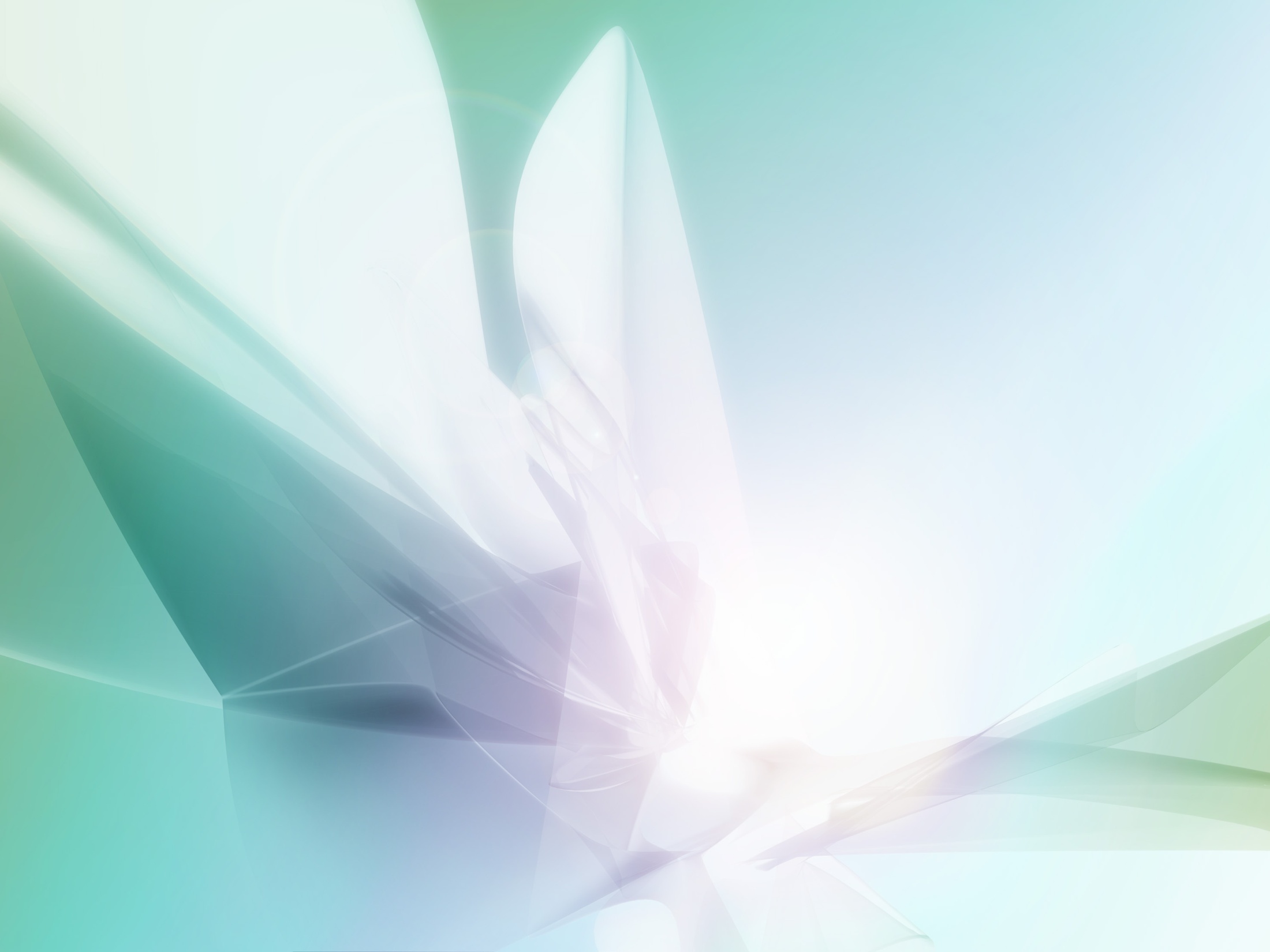 Впровадження інтерактивних методів    навчання
фронтальні
Групові
Мозаїка
робота 
в парі
акваріум
робота в 
  малих групах
Велике коло
незакінчене
   речення
мікрофон
мозковий 
штурм
колективно-групове
       навчання
Нестандартні
         заняття
КВК
Ігрові технології
змагання
вікторини
конкурси
суд
Ділові 
рольові ігри
ерудит
знавці
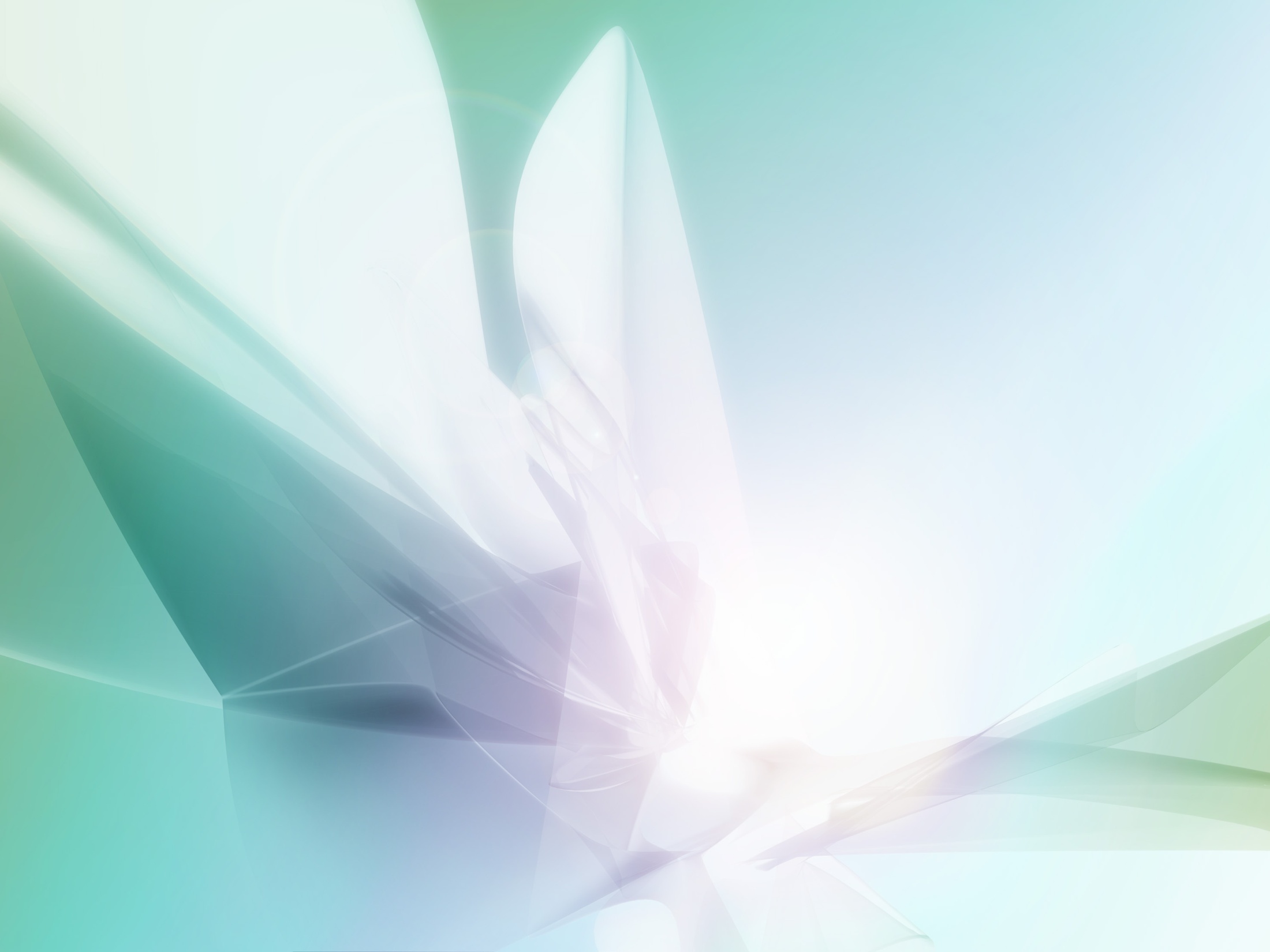 ділові ігри
Обгрунтування
   самовдосконалення
Навчання – засіб формування критично мислячої особистості
Колективне
навчання
Висловлювання
 своєї позиції
диспут
Впровадження своєї
думки, декілька
 поглядів на проблему
мозковий
штурм
Ситуативне
навчання
лови 
помилку
Відбір 
інформації
Спільний аналіз, 
взаємодія,
комунікативність
кейс-метод
конференція
Узагальнення
презентації
Дискусії
Самовираження,
дослідження
практикум
Атестація
педагогічних  працівників 
 загальноосвітніх  навчальних 
закладів  - це  визначення  
відповідності  працівників  
займаній посаді, рівню кваліфікації
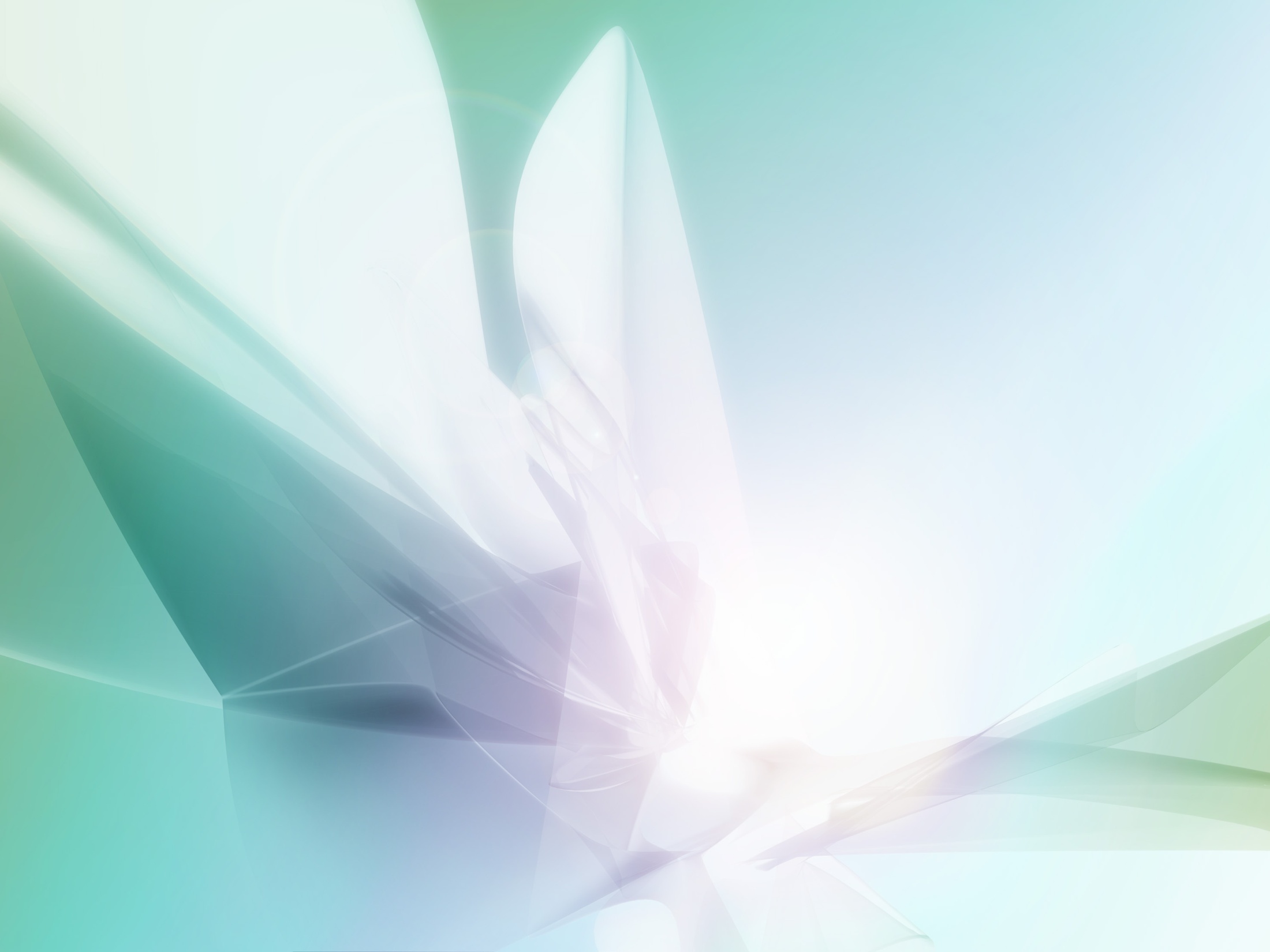 Домінуючі чинники підвищення якості діяльності ЗЗСО
Створення системи інформаційного забезпечення ;
Реалізація наукової організації праці;
 впровадження інноваційних технологій ;
культурно-аналітична робота;
 прогностико-планова діяльність;
своєчасне виявлення сильних і слабких ланок роботи;
 вдосконалення управлінської.
Дякую за увагу!